D5 AALAS Golf Outing
General Membership Registration: NON Vendors ONLY
Name:_______________________________________________
Facility:______________________________________________
Email:________________________________________________
Phone:________________________________________________
Please send registration by May 4th, 2018!
Joe Carr, seejoecarr@earthlink.net
When: Wednesday, May 9th, 2018
Starting tee time 9am 
Arrive by 8:40am
Delaware Golf Club
3329 Columbus Pike
Delaware, OH  43015
4 Person/Best ball Scramble format, lunch & favorite beverage. . prizes
Sponsored By:
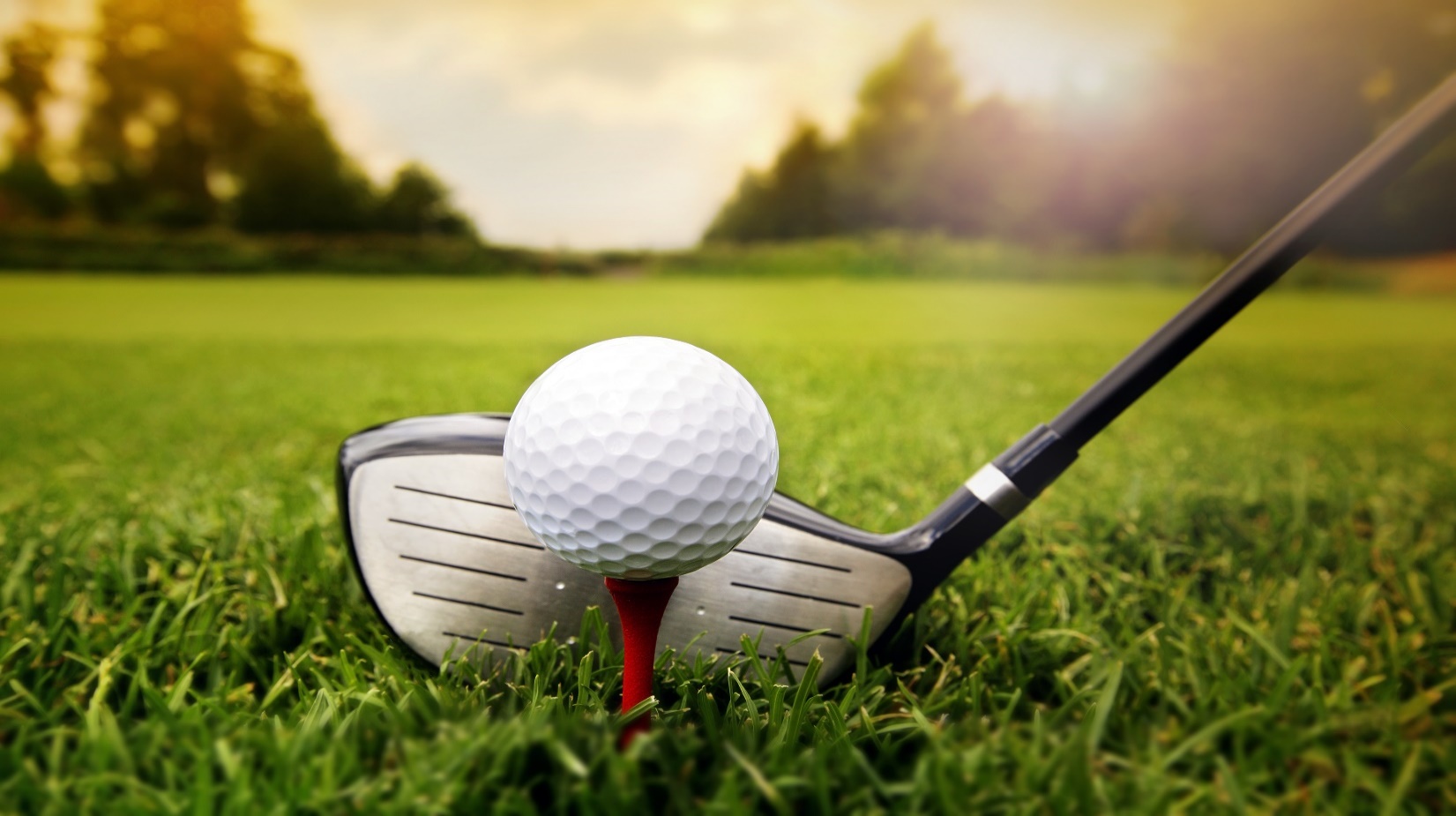 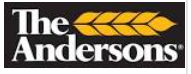 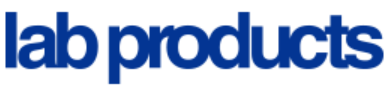 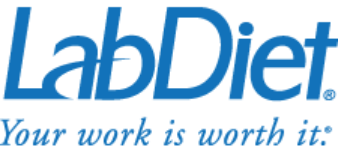